Herzlich willkommen zum Informationsabend
GEOssendorf
der Gesamtschule Ossendorf 12./14.12.23
Vielfalt leben
Persönlichkeit stärken 
Nachhaltigkeit mitgestalten 
Neugründung zum Schuljahr 2024/25
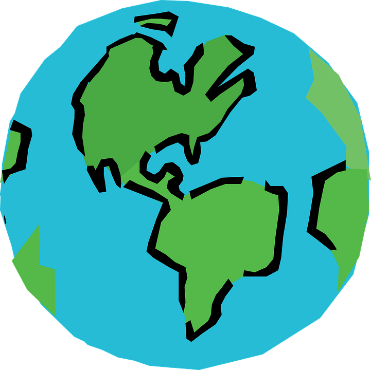 B
Ablauf:
1. Wir stellen uns vor: kommissarische Schulleitung
2. Schulform & unser Konzept: Besonderheiten der Gesamtschule, Abschlüsse, 
      Neues wagen, Lernformate, Stundenraster
3. Interim Am Wassermann und Neubau in der Fitzmauricestraße
4. Aufnahmeverfahren: Termine – Ort der Anmeldung
5. Ihre Fragen
B
1. Wir stellen uns vor: Kommissarisches Schulleitungsteam
Sven Dillmann (komm.  stellvertretender Schulleiter)	
Ein paar Informationen …
Lehrer für die Fächer Deutsch, Sport, Latein; Beauftragter für Lehramtsausbildung sowie  Bildung und Gesundheit; Abteilungsleiter der gymnasialen Oberstufe einer Gesamtschule
Familie: 4 Kinder
Hobbies: Judo, Joggen
Birgit Specht-Selle (komm. Schulleiterin)
Ein paar Informationen …
Lehrerin für die Fächer Deutsch, Sozialwissenschaften, WP Darstellen und Gestalten, Zertifikat als Studien- und Berufswahlkoordinatorin, ehemals  Abteilungsleiterin I , aktuell didaktische Leiterin an einer Gesamtschule
Familie: 2 erwachsene Töchter
Hobbies: Joggen, Lesen, Theater, Gartenarbeit …
B
2. Schulform Gesamtschule
Kinder mit unterschiedlichen Schulformempfehlungen: HS, RS, GY, in der Regel auch offen für Kinder mit sonderpädagogischem Unterstützungsbedarf
Alle Fächer der APO SI (D, M, E, Sp, Mu, Ku ..)
Fördern und Fordern (Schulgesetz)
Ab Klasse 7 ein WP-Fach (eine Fremdsprache, z. B. Spanisch, Arbeitslehre, Naturwissenschaften, D & G, Informatik)
Kein „Sitzenbleiben“ (bis Klasse 9 einschließlich)
Gebundener Ganztag (Mittagessen, Mittagsangebote durch Ganztagsträger und/oder Lehrkräfte) 
Keine Hausaufgaben (Ausnahme: Vokabeln für Fremdsprachen)
Differenzierung in E- und G-Kurse in D, M, E (Bevorzugt wird die innere Differenzierung)
S
Abschlüsse an der GE Ossendorf
alle Abschlüsse der Sekundarstufe I:                                    ESA (erster Schulabschluss nach Klasse 9)
EESA (= erster, erweiterter Schulabschluss nach Klasse 10)
MSA (= mittlerer Schulabschluss nach Klasse 10)
MSA+Q (= mittlerer Schulabschluss nach Klasse 10 mit Qualifikationsvermerk, Berechtigung zum Besuch der gymnasialen Oberstufe)
gymnasiale Oberstufe: 
  schulischer Teil der Fachhochschulreife
  Allgemeine Hochschulreife (Abitur) nach Klasse 13/Q2
S
2. Schulform & unser Konzept: Neues wagen - warum? 	Zitate aus dem 11. Jahrgang 

- (fast) jede Stunde andere Fächer (45 Minuten-Takt)
- ständiges Umschalten im Denken/Lernen
- Lehrer*innen stehen vorne und vermitteln Wissen
- Schüler*innen häufig „passiv“, nur Zuhörer
- Interessen der Schüler*innen spielen keine Rolle/sind „unwichtig“ 
- der Sinn des Wissens bleibt unklar – wozu das ganze Wissen?  
- mangelnde Verwendbarkeit/Anwendung des Gelernten
- (echte) Talente der Schüler*innen spielen keine/kaum eine Rolle
B
teach less, learn more
Lernen zu lernen ( Lernbüro)
Lernen zusammenzuleben ( Werkstatt)
Lernen zu handeln ( Projekt)
Lernen für das Leben ( Projekttag, Werkstatt, Coaching)
Sport  Gesunde Schule/Bewegung
Glück  Schulprogrammatisches Anliegen (Persönlichkeit stärken)
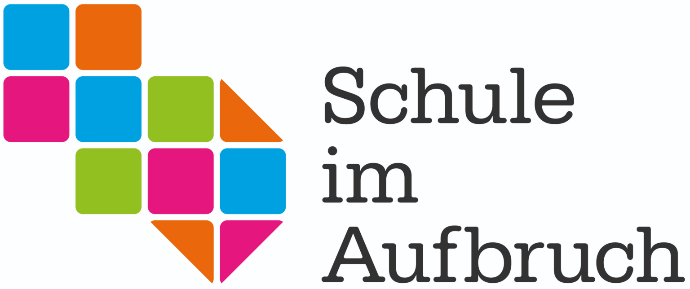 angelehnt an die 4 Säulen der Unesco für Unterrichtsorganisation und Lernprozesse im 21. Jahrhundert
B
Vier Lern- und Arbeitsformate 
(zusätzlich Sport, Glück, AGs)
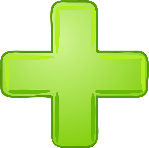 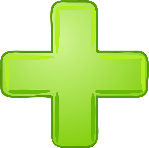 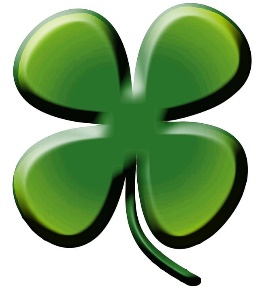 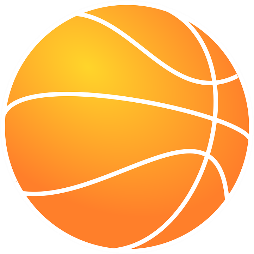 S
Werkstätten 
Beispiel: Gesellschaft und Vielfalt; Baustein 2 Kinder dieser Welt
Themen: Rechte, Armut, Ursachen (GL UK 1, PPL SK 1)
Lernbüros (D, M, E)
- bei den Fachlehrer*innen
- Logbuchunterschrift 
- im Klassenzimmer
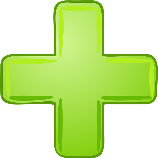 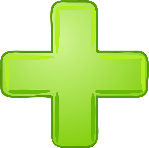 Projekttag  
(NW, GL, Ku, Mu, …): 17 SDGs, Beispiel: SDG 7: Nachhaltiger Konsum und Produktion – Landwirtschaft vor Ort, Klima im Kleinen/Stadt
Lernberatung/Feedback 
- Feste Beratungsstunden
- Ziele setzen
- Lernprozess reflektieren
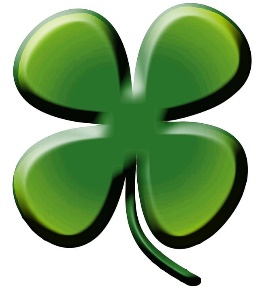 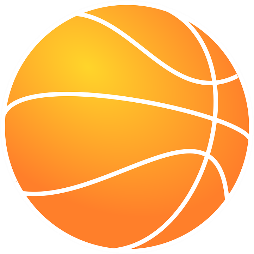 S
Entwurf
S
3. Interim + Neubau ab ´26
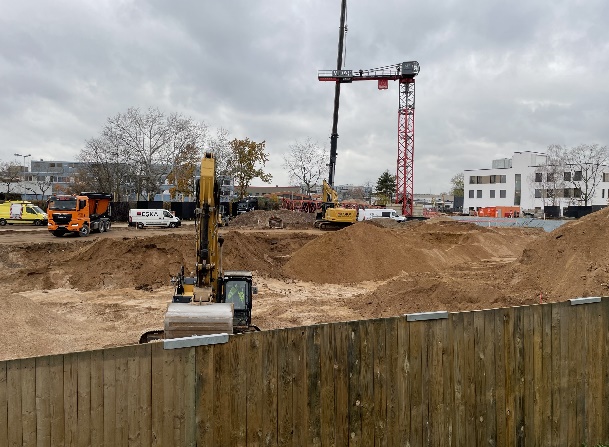 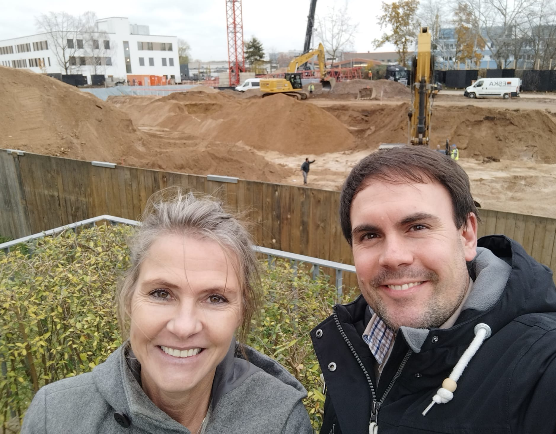 Holzbau- und Stahlbetonelemente (vorgefertigte Teile  schneller Baufortschritt)
Haus 1: Mensa und Aula
Haus 2 und 3: Lernhäuser (SI)
Haus 4: Lernhaus (SII)
Alle Häuser sind im OG 3 miteinander verbunden
Haus 5: Sporthalle
Retentionsdächer: Regenwasser speichern/Verdunstung auf Dachbegrünung/Kühlung
Begrünung, auch von Häuserfassaden (insektenfr., Bäume/Pflanzen klimaangepasst) 
mehrere Pausenhöfe durch kreuzförmige Anordnung der Gebäude (Spiele-/Ruheplätze)
Photovoltaikanlagen auf der Südseite der Sportanlage
2023 – das wärmste Jahr seit Beginn der Aufzeichnungen/Weltklimakonferenz 2023 in Dubai                  B
4. Aufnahmeverfahren und –kriterien:
   6 Züge - 162 Kinder (144 + 18 im Gemeinsamen Lernen)
	
Kriterien für die Aufnahme (Regelkinder)

	1.) Leistungsheterogenität (Notenschnitt aus D, M, SU)


	2.) Losverfahren 

   Anmeldegespräche finden statt in der Zeit vom 26.1. – 02.02.2024
  Zu- bzw. Absagen werden zentral über die Stadt versendet (nach Abschluss des vorgezogenen Anmeldeverfahrens am 13.2.2024)
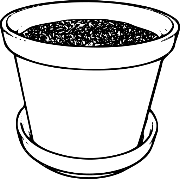 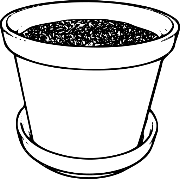 S
"Dieses Foto" von Unbekannter Autor ist lizenziert gemäß CC BY
4.Anmeldegespräche
 Gymnasium Zusestraße 47, 50829 Köln
Termine für die Anmeldegespräche 26.1./27.1., 29.1. – 02.02.2024 in der Zusestraße, bitte digital vereinbaren!
Digitaler Kalender auf der Homepage und letzte Folie des Vortrages!
S
4. Anmeldegespräche- bitte bringen Sie Ihr Kind mit und diese Unterlagen
den Anmeldeschein der Stadt Köln (Erstwunsch und Zweitwunsch, Angabe von 2 Gesamtschulen möglich)
Zeugnis der Klasse 4.1 (Original + Kopie)
Ggf. Sorgerechtsbescheid
Einverständniserklärung des 2. Elternteils zur Anmeldung 
Zweite Unterschrift auf dem Anmeldebogen; → unsere Homepage, Formular zum Download)
Ggf. Bescheinigungen über LRS 
Zwei Passfotos
Schulformempfehlung der Grundschule
Homepage
9.Informationsschreiben der Stadt Köln
10.Letzter Förderplan/AOSF-Bescheid
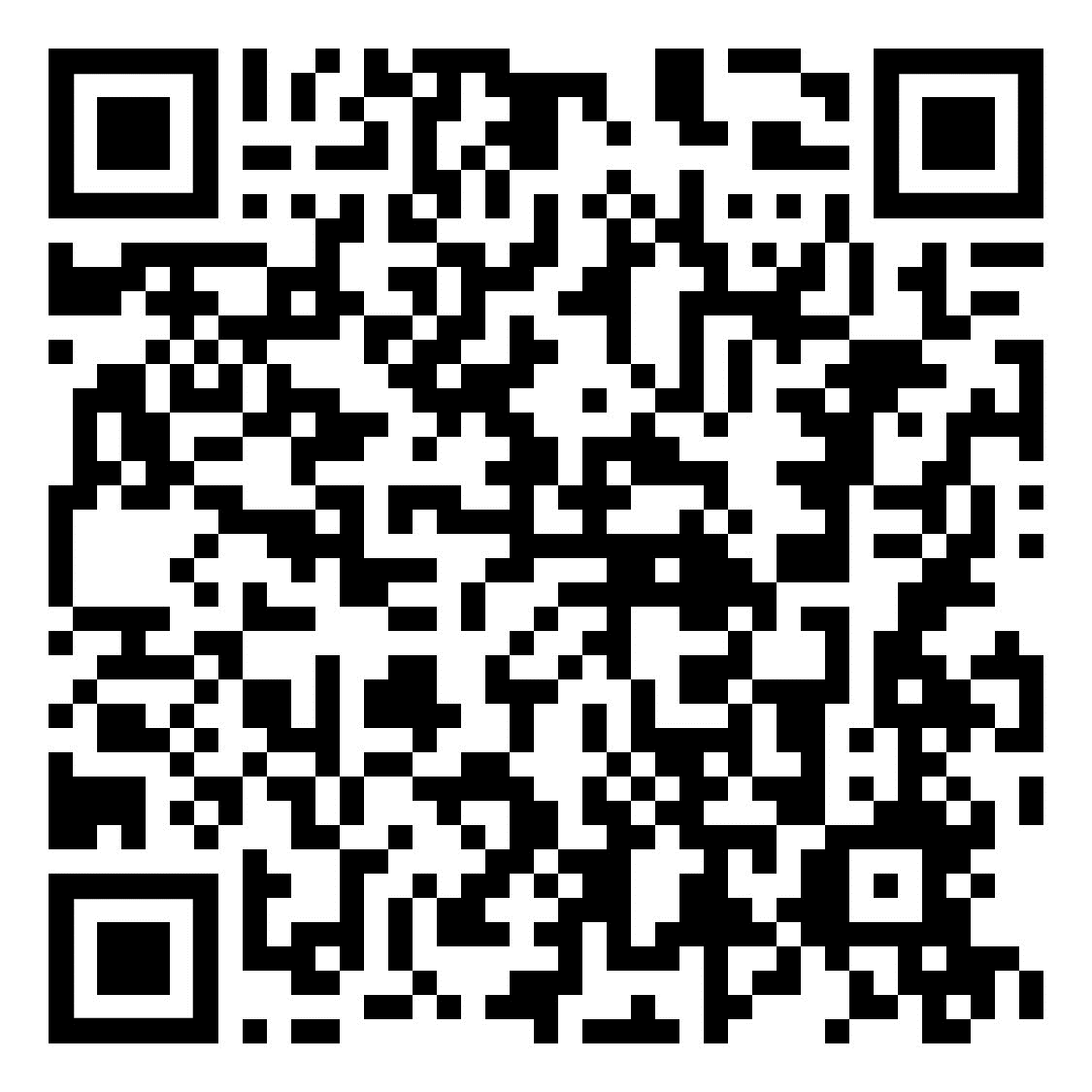 Hinweis: vorgezogenes Anmeldeverfahren Gesamtschulen
B
5. Ihre Fragen … 



Angebot für Beratungsgespräche (keine Anmeldung): 
Do, 11.1.; 18.1.; 25.1.2024 
8.00 Uhr bis 10.00 Uhr
 bitte vorab per Email anmelden
Birgit.Specht-Selle@stadt-koeln.de 
Sven.Dillmann@stadt-koeln.de
02-4-983@stadt-koeln.de
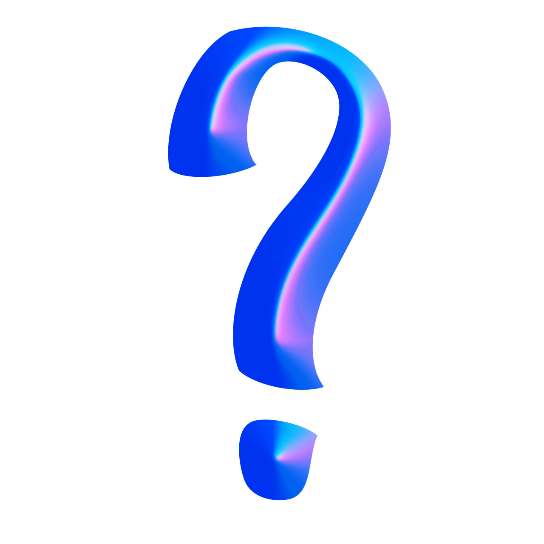 B
4.Anmeldegespräche finden statt im
 Gymnasium Zusestraße 47, 50829 Köln
Termine für die Anmeldegespräche 26.1./27.1., 29.1. – 02.02.2024 in der Zusestraße bitte digital vereinbaren!



Vielen Dank für Ihre Aufmerksamkeit!
Kommen Sie gut nach Hause! 
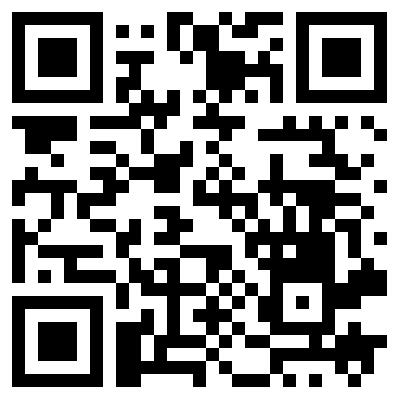 Anmeldegespräche – digitaler Kalender 							S